Lisa K Rawlins
Maury Rawlins Brown, LLC
Managing Partner
FL HIMSS HIT Days, Tallahassee, FL
April 24, 2019
Presentation Objectives
Introductions Maury Rawlins Brown, LLC
How a Bill Becomes a Law
Florida Healthcare Update: What’s been happening on “The Hill”
Florida Telemedicine & Interoperability Bills
© Maury Rawlins & Brown
WHAT WE ARE
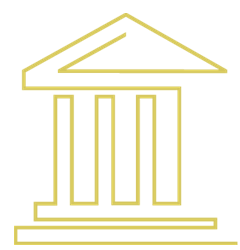 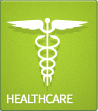 Maury Rawlins & Brown
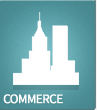 Maury Rawlins & Brown is a Fort Lauderdale, Tallahassee, and Seattle  based public affairs consulting firm, offering over three decades of Florida political and business experience in strategic public affairs and legislative advocacy.  We are passionate to earn your respect and trust by being client centered, reliable, with long-term aspirations and the desire to strive for excellence.

We strive to assist organizations navigate through the ebb and flow of Florida government.  We hold the belief that powerful and effective representation begins with understanding each clients unique situation and mission.   The firm consistently delivers sound, effective and strategic advice to some of the nations’ best-known entities and brands.  We endeavor to champion, leverage and accomplish on your behalf.
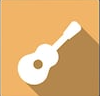 ENTERTAINMENT
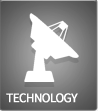 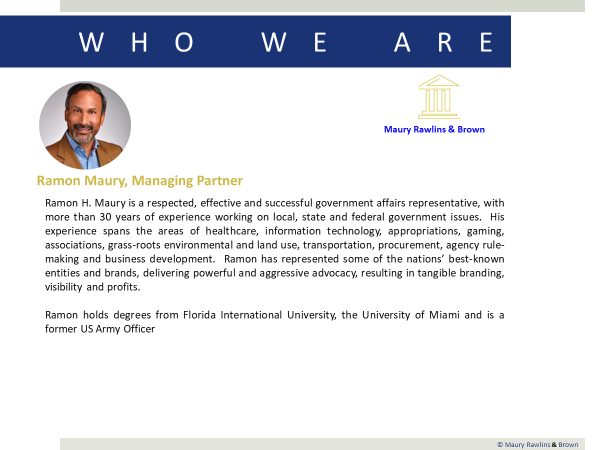 Place subtitle here (30pt Verdana)or remove slide
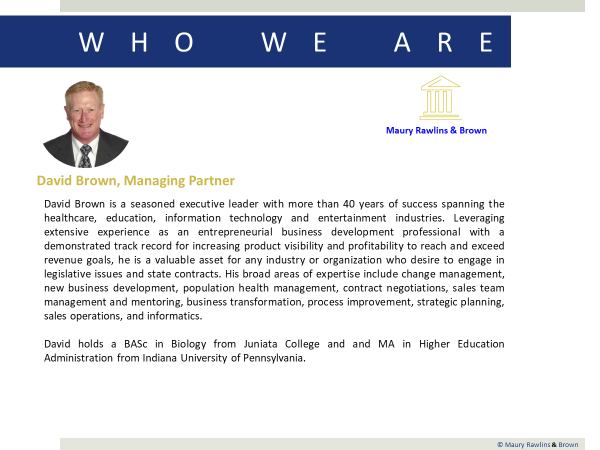 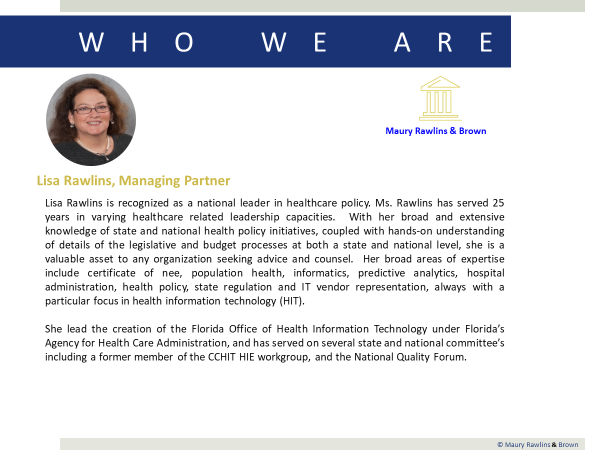 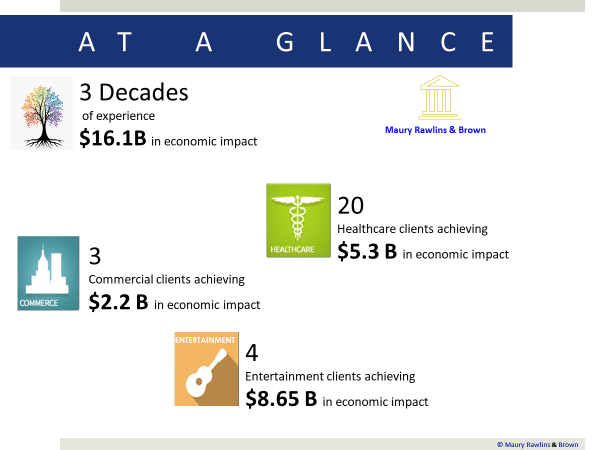 How A Bill Becomes A Law
Compare and contrast to Federal and State Process
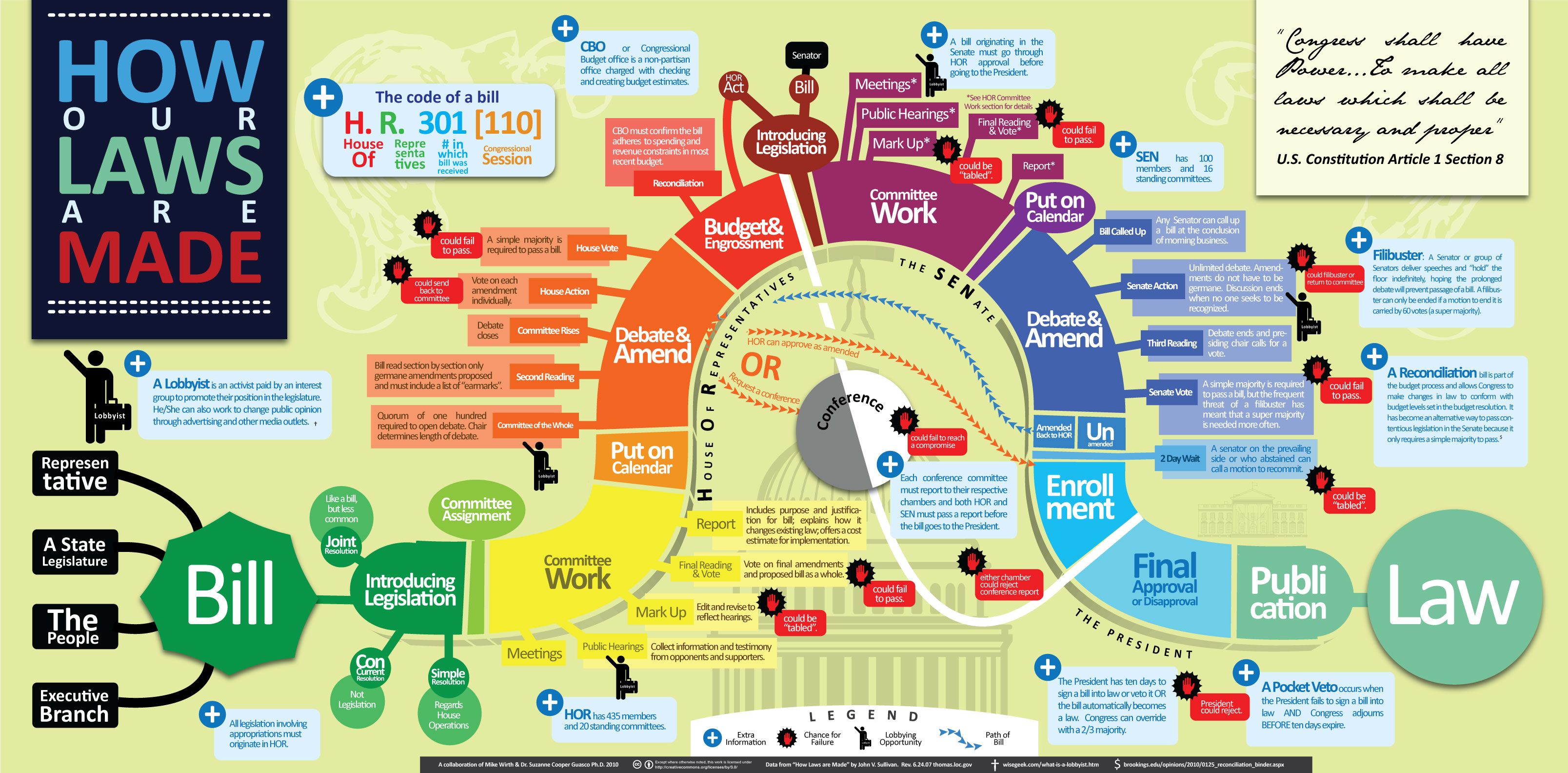 Examples of current Florida Law
And the actual stories behind the process
HOW AN IDEA BECOMES A LAW BY THE PEOPLE
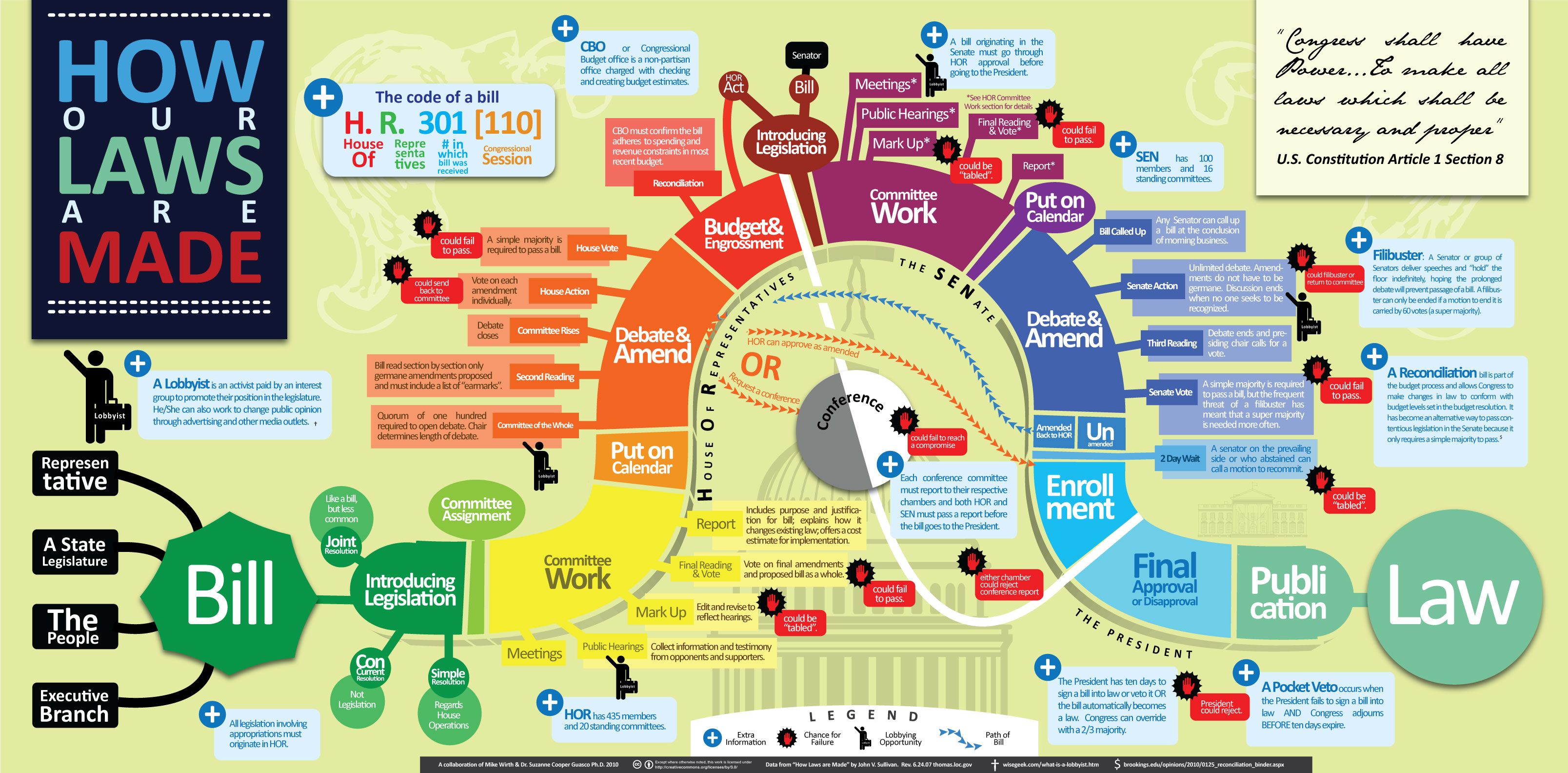 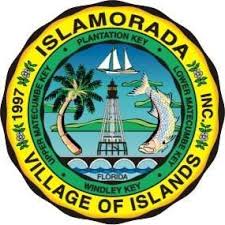 HOW AN IDEA BECOMES A LAW FROM THE EXECUTIVE BRANCH
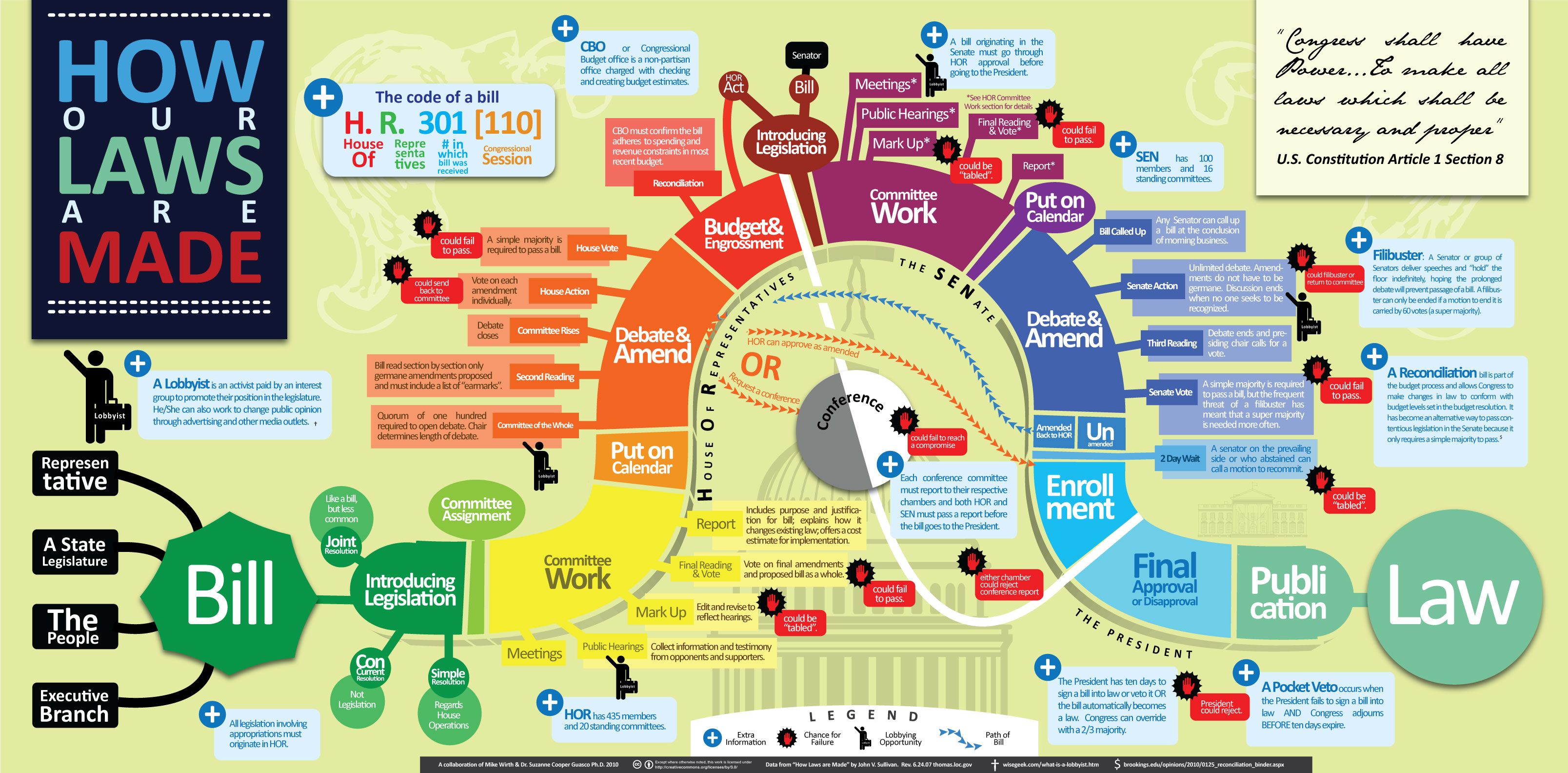 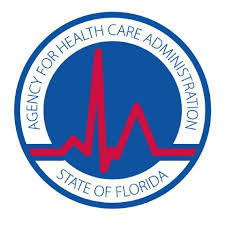 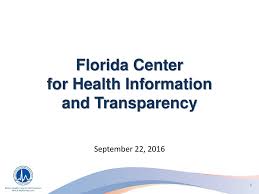 HOW AN IDEA BECOMES A LAW BY A REPRESENATIVE
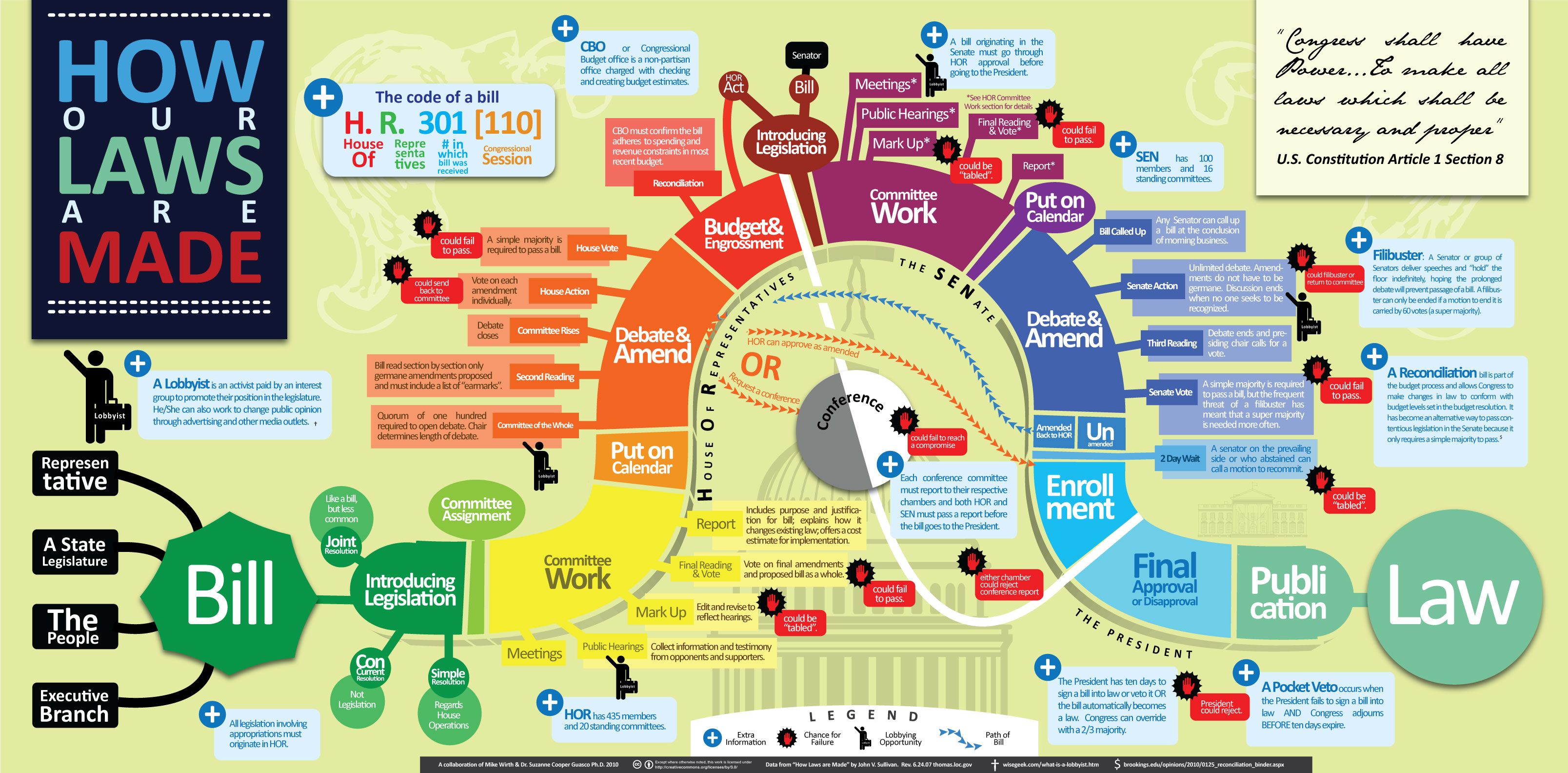 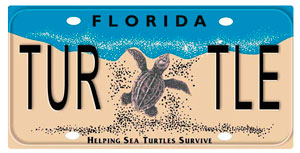 HOW AN IDEA BECOMES A LAW FROM A REPRESNTATIVE
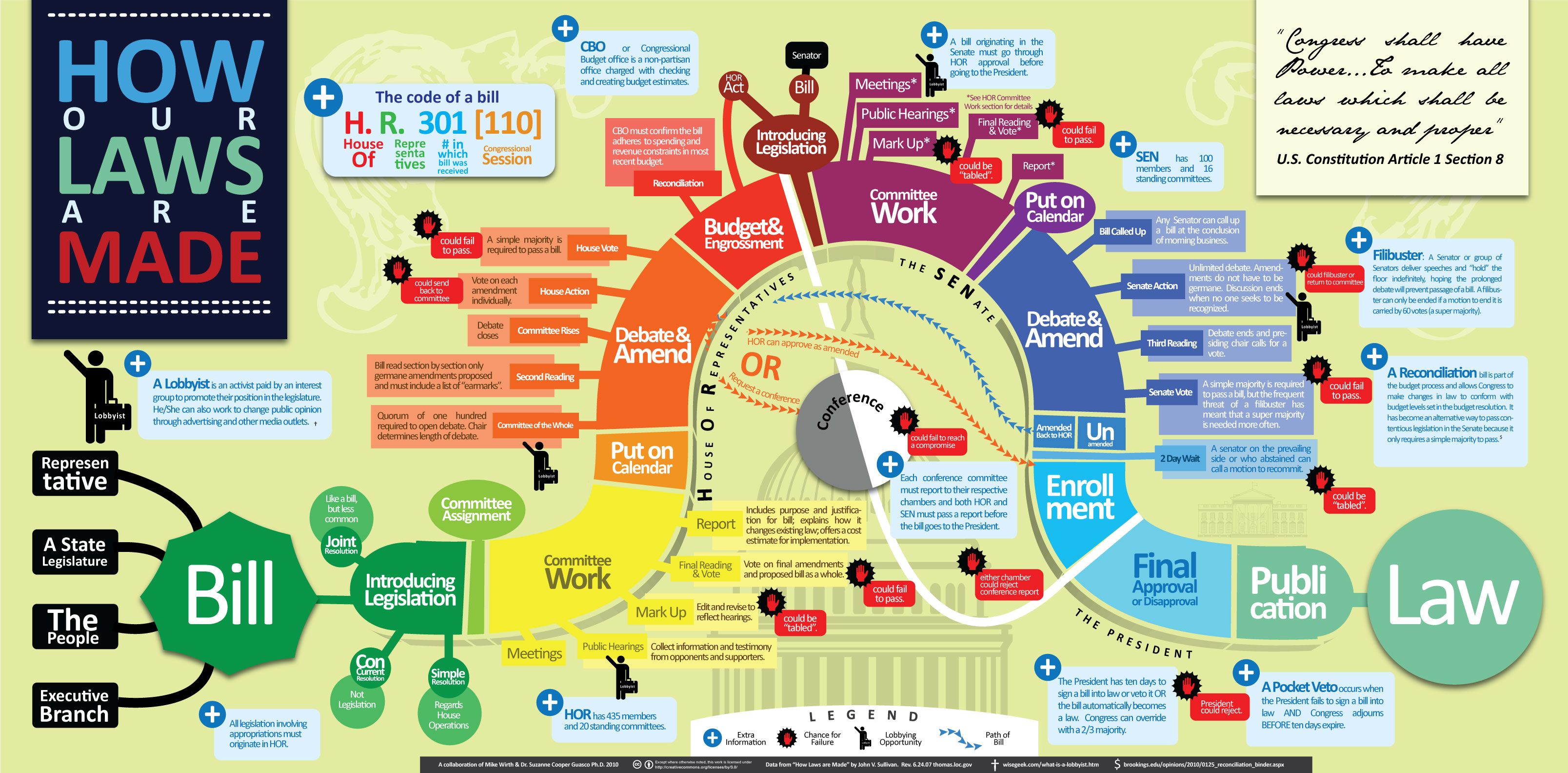 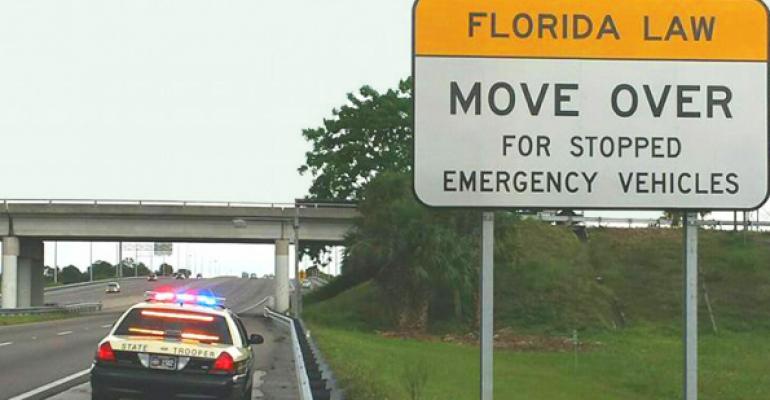 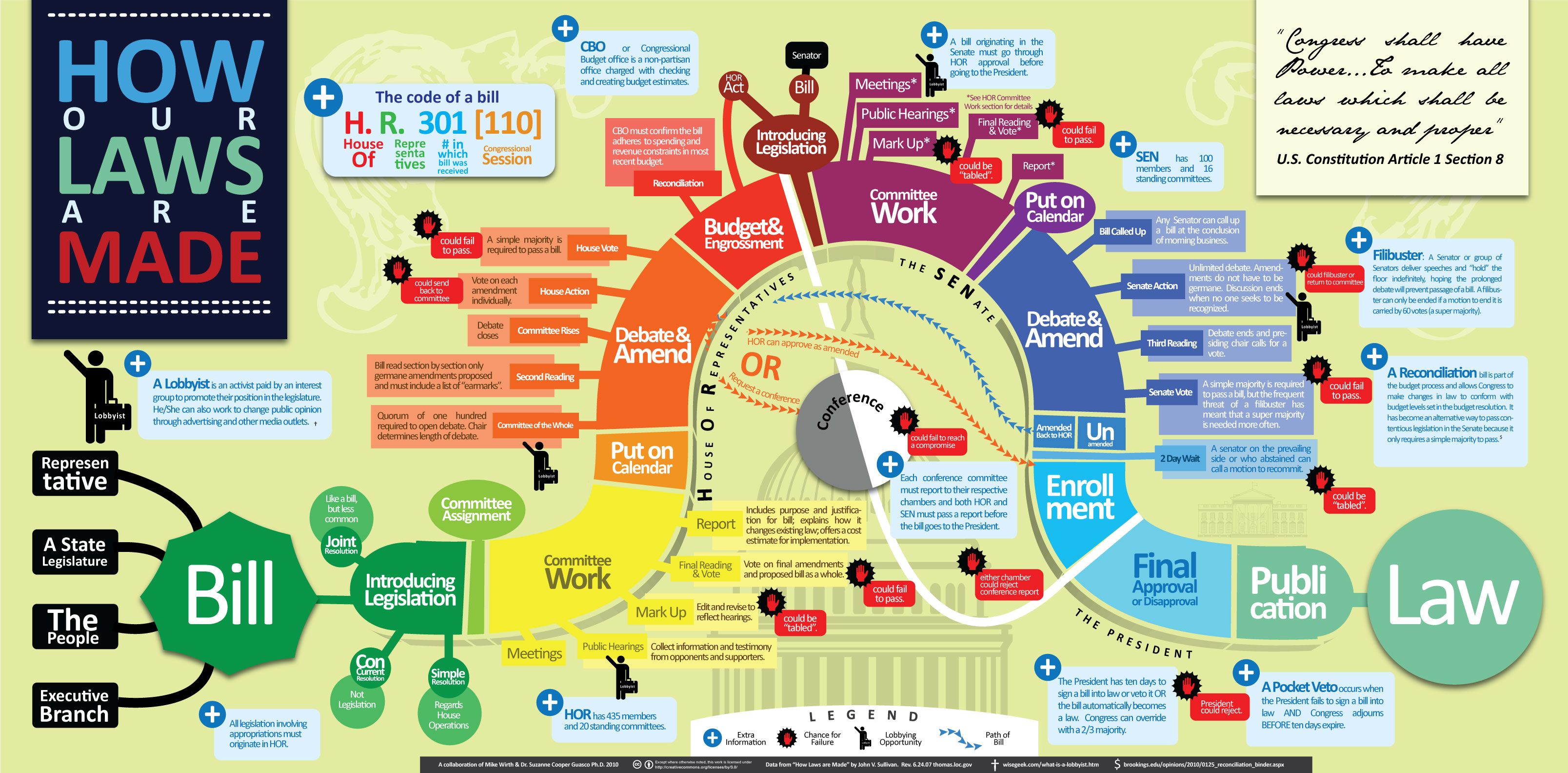 Florida Healthcare Update: What’s been happening on “The Hill”
Governor DeSantis and Lt. Governor Nunez
A Bold Vision for a Brighter Future
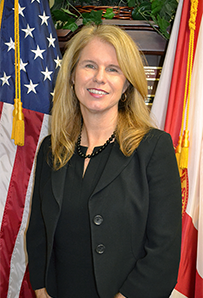 Mayhew currently serves as the Secretary for 
the AHCA, appointed by Governor Ron DeSantis
in January 2019. Most recently, Mayhew 
served as the deputy administrator and director
of Medicaid and the Children’s Health Insurance
Program for the Centers for Medicare and 
Medicaid Services. Previously Mayhew was
appointed by Governor Paul R. LePage in 2011 
to be the Commissioner of the Department of
Health and Human Services, 
Mayhew served more than six years at the helm
of Maine’s largest state agency. 
She managed many of the state’s most vital
programs, including MaineCare (Maine’s 
Medicaid program), Aging and Disability Services
Child Welfare, Adult Protective Services
Substance Abuse and Mental Health Services, 
Food Stamps (SNAP), TANF, child support
enforcement, agency licensure and public health.
AHCA SECRETARY MARY MAYHEW
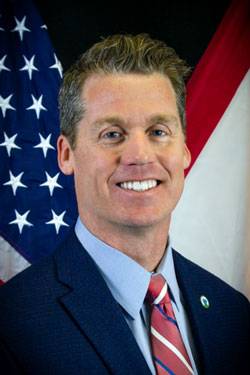 For nearly 20 years, Secretary Chad Poppell has
dedicated his time to serving Florida and local 
government. He is dedicated to ensuring that 
families have the highest quality of services 
available in their times of need and that they are 
delivered at the best value to Florida’s taxpayers.
Secretary Poppell has extensive experience in 
leading large government programs, including 
systems of care delivered through third parties. 
He is dedicated to innovation, making sure the 
department’s service delivery systems are 
appropriately resourced, and to making meaningful 
change that will enhance the lives of Florida’s 
children and families. Secretary Poppell came to 
Tallahassee from Jacksonville in 2013 to serve as 
the Chief of Staff for the Department of Economic 
Opportunity and then as the Secretary of the
Department of Management Services.
Following a brief time in the private sector, the 
Governor charged him to review the department’s
program with fresh eyes and a new perspective.
Secretary Chad Poppell, Department of Children and Families
Gov. Ron DeSantis on Monday named a top 
University of Florida doctor and professor
as the state’s next surgeon general.

DeSantis announced that he was appointing 
physician Scott Rivkees as surgeon general, 
a position that doubles as secretary of the 
Florida Department of Health. 
Rivkees has spent the last seven years as 
chairman of the University of Florida’s 
Department of Pediatrics, where he oversees
more than 120 faculty members. The 
department’s clinical programs are based 
at UF Health Shands Children’s Hospital.
Rivkees is a graduate of the New Jersey 
Medical School and did postdoctoral and 
resident work at Harvard Medical School.
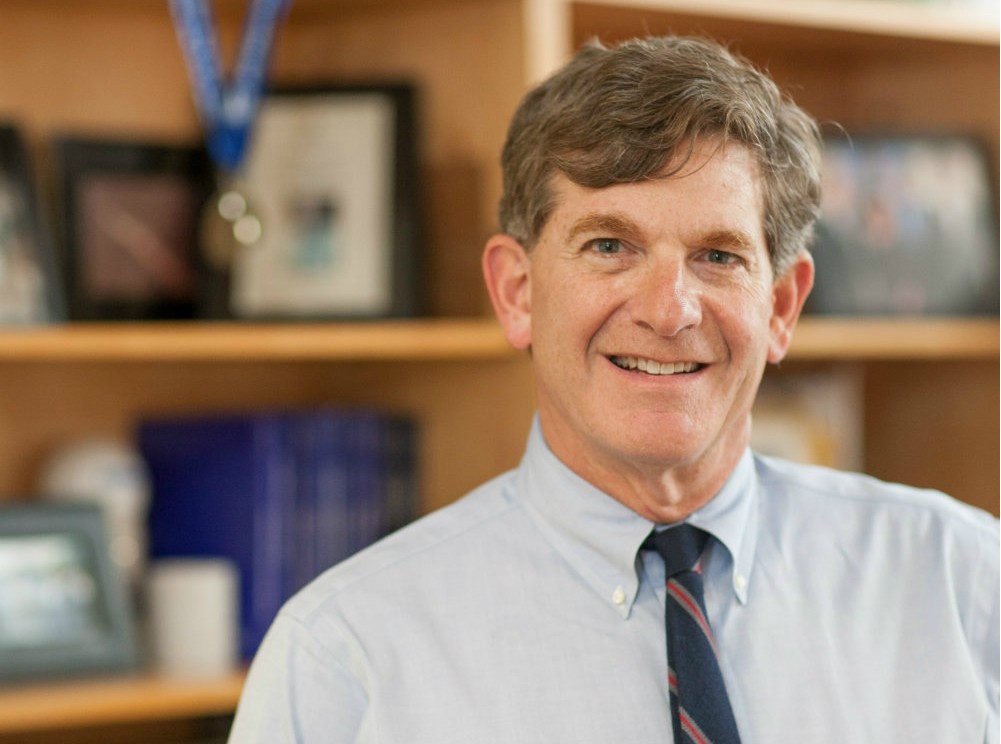 Scott Rivkees, Surgeon General
January 2019, Governor Ron DeSantis appointed Richard Prudom as Secretary for the Florida Department of Elder Affairs (DOEA), the State Unit on Aging, whose mission is to help Florida’s 5.5 million elders remain healthy, safe, and independent.
Secretary Prudom has more than 30 years in executive leadership with the State of Florida where he has worked to develop, implement, and lead public policies and programs that improve the lives of Florida families. Since 2011, he has served at the Department of Elder Affairs as Deputy Secretary, Chief of Staff, and Chief Financial Officer.
During his time at DOEA, Prudom also led several initiatives, including the Dementia Care and Cure Initiative (DCCI) and the revitalization of the Communities for a Lifetime Initiative.
DCCI was developed in response to the increasing incidence of Alzheimer’s disease and related dementias in Florida. Through the initiative, DOEA aims to increase awareness of dementia, provide assistance to dementia-caring communities, and continue advocacy for care and cure programs.
Mr. Prudom also leads the Department’s efforts to make Florida an Age-Friendly State in close partnership with AARP and their Network of Age-Friendly Communities.
Prudom received his Bachelor of Arts from the University of Kent in the United Kingdom. In September 2014, Prudom took the oath to become an American citizen and now enjoys dual citizenship with the United Kingdom.
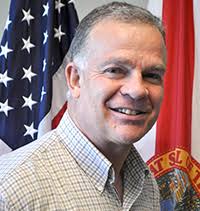 Secretary Prudom, Department of Elder Affairs
Helping to connect the Sunshine State’s more 
than 1.5 million veterans and their families with 
earned services, benefits and support are the 
more than 1,100 men and women of the Florida
Department of Veterans’ Affairs. They play a 
major role in the direct infusion of more than 
$18.4 billion annually for veterans into Florida’s 
economy through federal compensation, 
education and pension benefits, U.S. Department
of Veterans Affairs’ medical services and military
retired pay. Florida offers unique benefits such 
as in-state tuition rates for veterans and their 
families using the Post-9/11 GI Bill®, several 
layers of property tax exemptions, expanded 
veterans’ preference, and extensive benefits, 
licensure and fee waivers for many activities and 
occupations. They offer high quality care at the 
network of seven state veterans’ homes, with two
additional homes in development in Port St. Lucie
and Orlando. An Army Reserve Captain and 
former state legislator.
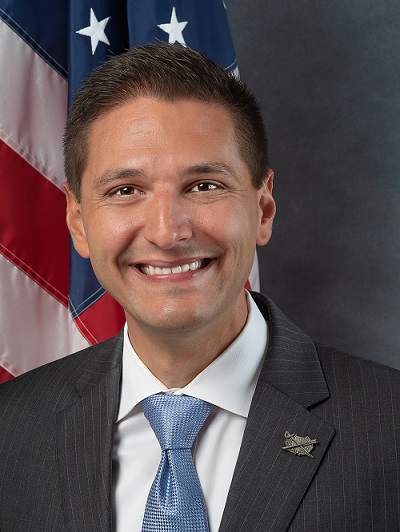 Danny Burgess, Executive DirectorFlorida Department of Veterans’ Affairs
2019 Telehealth Legislation
HB 947 - Telehealth General Bill by Rep. Ausley
Last Event: 1st Reading on Tuesday, March 5, 2019 11:28 PM
CS/SB 1526 - Telehealth, by Appropriations and Harrell
Telehealth: Establishing standards of practice for telehealth providers; providing that a nonphysician telehealth provider using telehealth and acting within his or her relevant scope of practice is not deemed to be practicing medicine without a license; prohibiting a contract between a certain health insurer and a telehealth provider from requiring the telehealth provider to be reimbursed at lesser amount than if the service were provided in person; prohibiting a contract between a certain health maintenance organization and a telehealth provider from requiring the telehealth provider to be reimbursed at lesser amount than if the service were provided in-person, etc.
Effective Date: Except as otherwise provided, this act shall take effect July 1, 2019
Last Event: 04/22/19 S Placed on Calendar, on 2nd reading on Monday, April 22, 2019 4:55 PM
2019 Telehealth Legislation
CS/CS/HB 23 – Telehealth:  by Health & Human Services Committee and Ways & Means Committee and Yarborough (CO-SPONSORS) Donalds; Mercado
Telehealth: Establishes standard of care for telehealth providers; authorizes telehealth providers to use telehealth to perform patient evaluations; authorizes certain telehealth providers to use telehealth to prescribe specified controlled substances; provides that nonphysician telehealth provider using telehealth & acting within scope of practice is not deemed to be practicing medicine without license; provides that health insurer or HMO is allowed tax credit against specified tax imposed if it covers services provided by telehealth providers.
Effective Date: July 1, 2019
Last Event: 04/22/19 S Received -SJ 392 on Monday, April 22, 2019 3:48 PM
Referred Committees and Committee Actions
2019 Interoperability Legislation
SB 1570: Information Technology Reorganization by Senator Hooper

HB 5301: Information Technology Reorganization by Committee

HB 503 Healthcare Innovation by Rep. James Grant

HB 1255 Modernizing Government by Rep. James Grant
2019 Interoperability Legislation
SB 1544: Data Innovation by Senator Gayle Harrell. 

Portions of the Harrell bill regarding 
Data Governance and Interoperability between HHS Sister Agencies time-lines, were amended to be included in Appropriations Bill via Budget Proviso and  into SB 1570.
Lisa K. Rawlins, Managing Partner
Maury Rawlins Brown, LLC
954.821.4582
Lisa@MauryRawlinsBrown.com